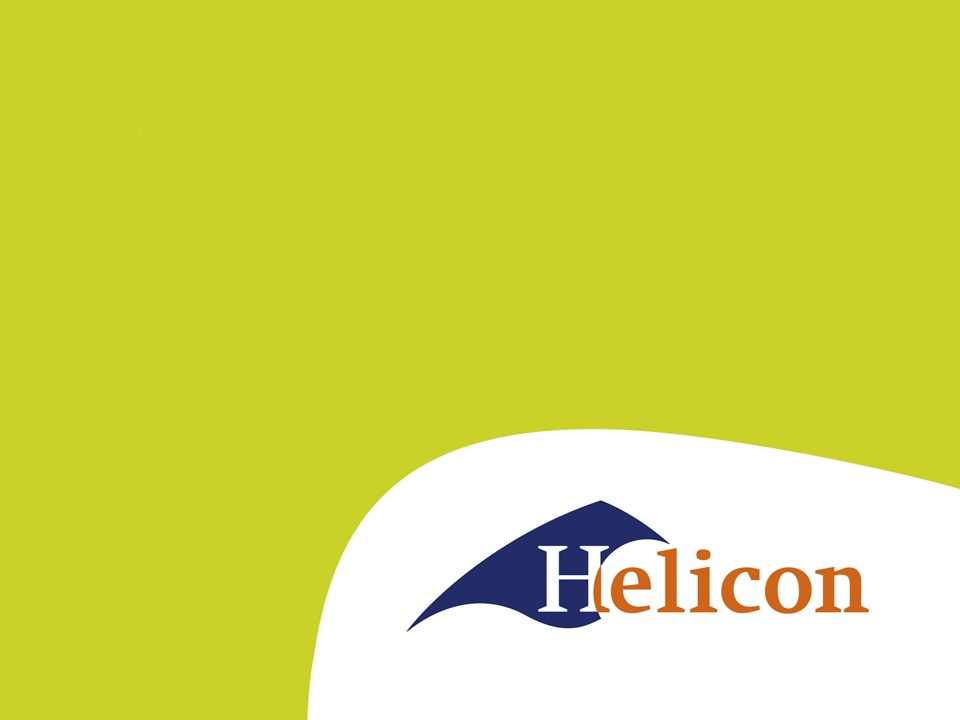 Bedrijfseconomie – LG33
Welkom!
Vorige keer:
Nagekeken verslagen teruggegeven
Er is nog veel werk
Organisatie
Ondernemingsvormen
Personeelsplan
Vandaag:
Wet- en regelgeving
Maak een folder
Verbeter en vul aan
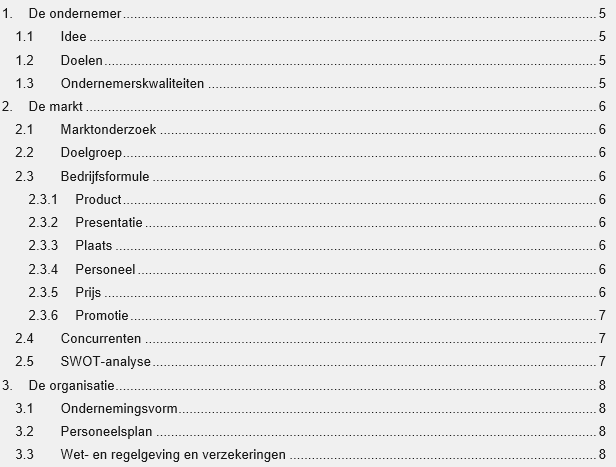 3.2 Personeelsplan
Hoe is de werkverdeling over het jaar?
Hoeveel uur hebben jullie werk?
Hoeveel ga je verdienen/vragen per uur?
Welke kosten heb je nog meer aan je personeel?

Koppeling met Prijs en Personeel uit hoofdstuk 2
3.4 Wet- en regelgeving
Met welke wetten en regels moet je rekening houden?
Hinderwet
Milieuwetgeving
Arbowetgeving
Mestwetgeving
3.5 Verzekeringen
Welke verzekeringen heb je als bedrijf allemaal nodig?

Bedrijfsverzekeringen: bijv. aansprakelijkheidsverzekering, rechtsbijstandverzekering, brandverzekering, inboedelverzekering

www.mkbdirect.nl
Aan het werk!
Maak een folder (bijlage)
Maak een folder
Presenteer jezelf
Noem de sterke punten (uit de SWOT)
Richt je op de doelgroep
Hoe haal je ze over?
Werk genoeg
Maak na je volgende uur een goede folder, stuur deze door en dan hoef je het vierde uur niet te komen en zet ik je op aanwezig.